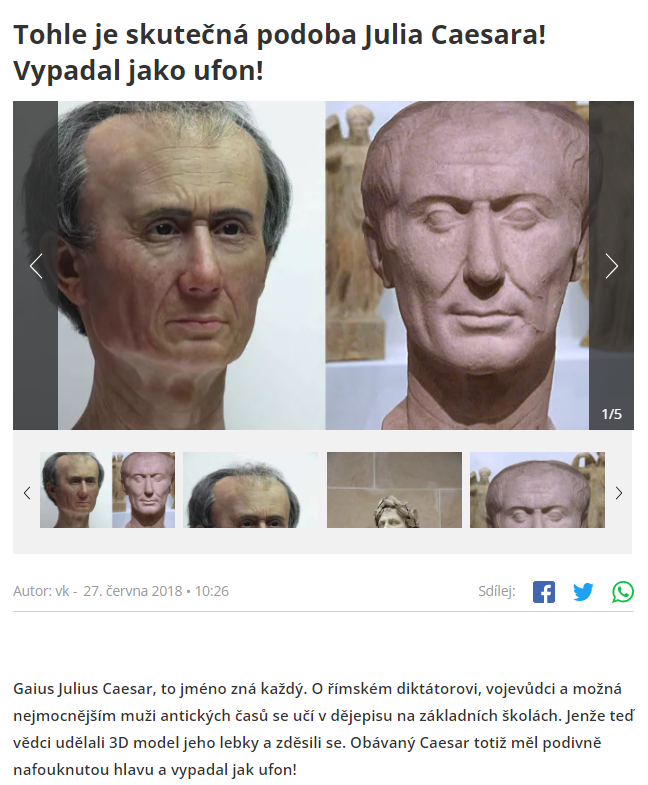 https://www.blesk.cz/clanek/zpravy-svet/550831/tohle-je-skutecna-podoba-julia-caesara-vypadal-jako-ufon.html
Citováno 23.3.2022
C. I. Caesar: De bello Gallico
Liber sextus
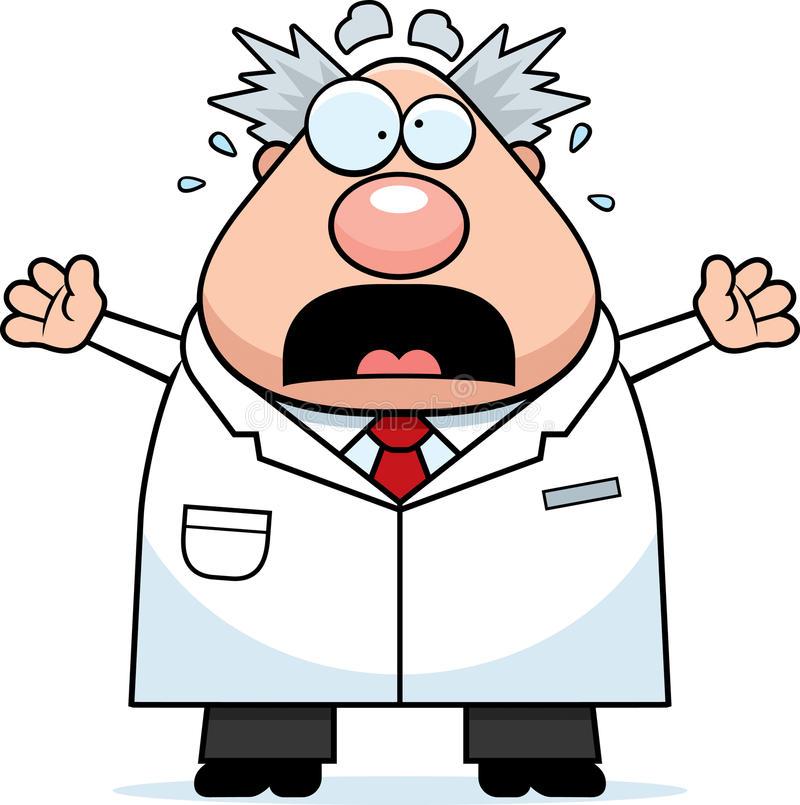 Galští bohové
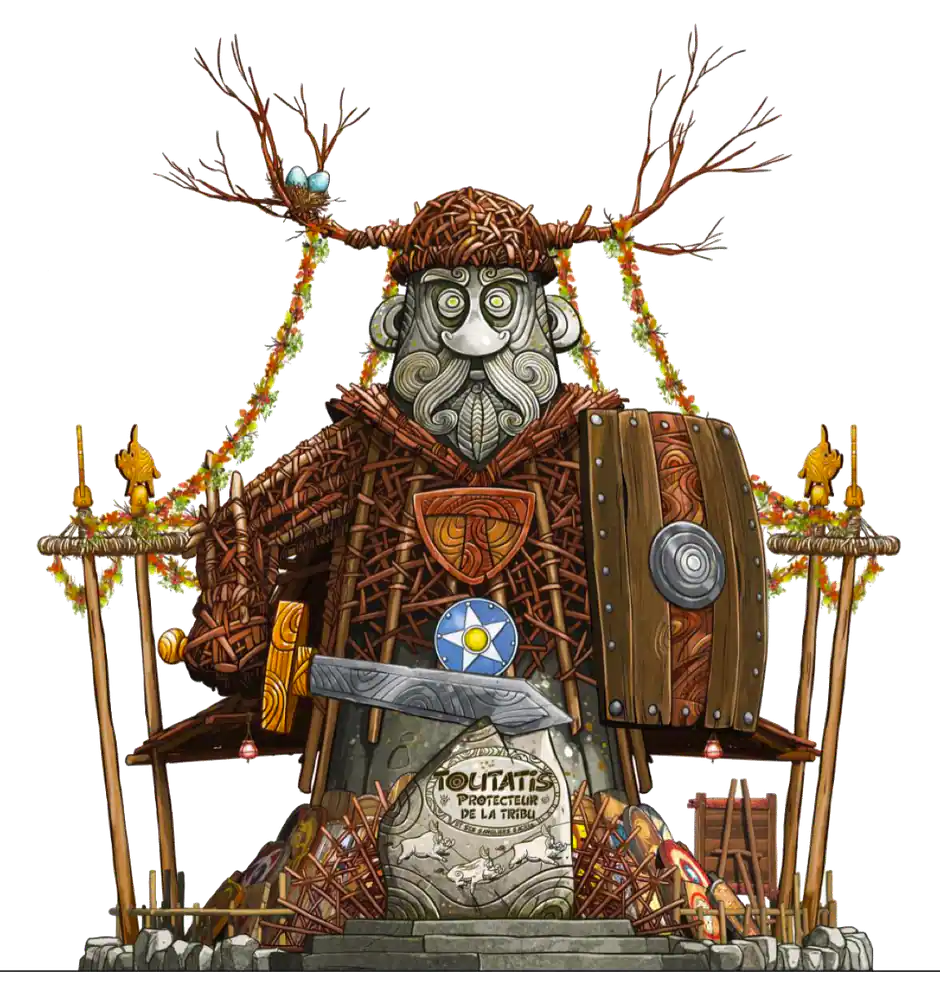 Merkur/ Woden (=Odin) / Teutatis
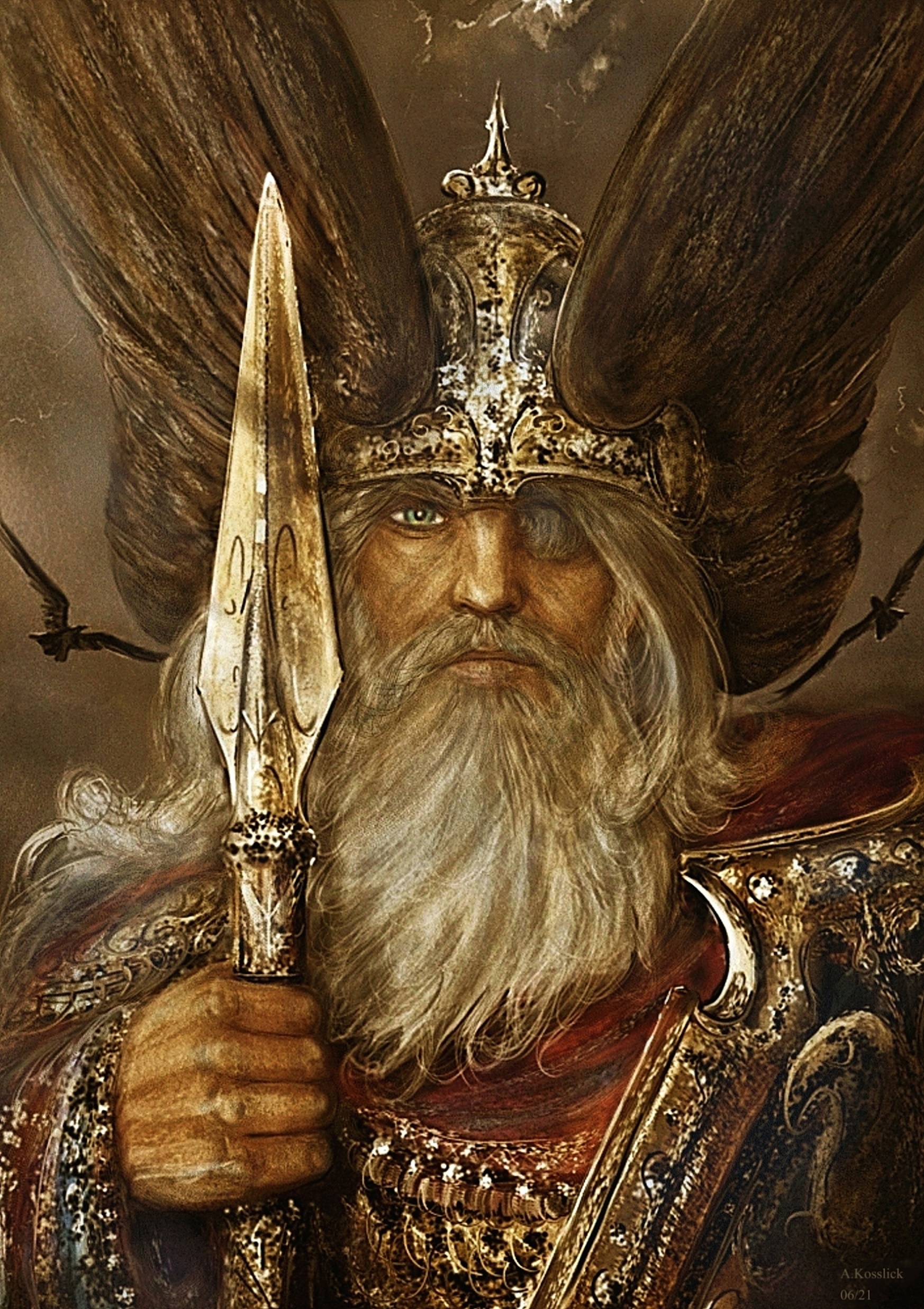 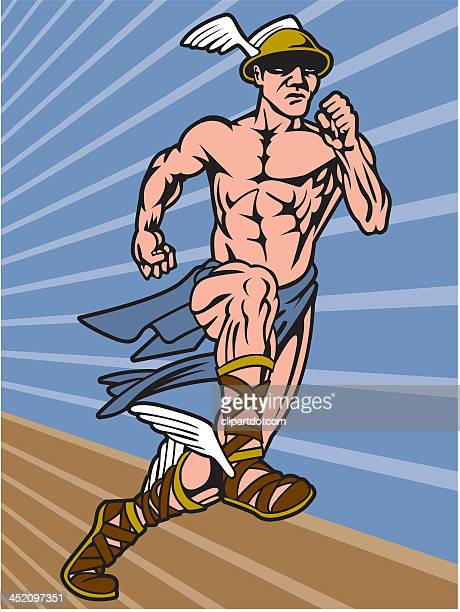 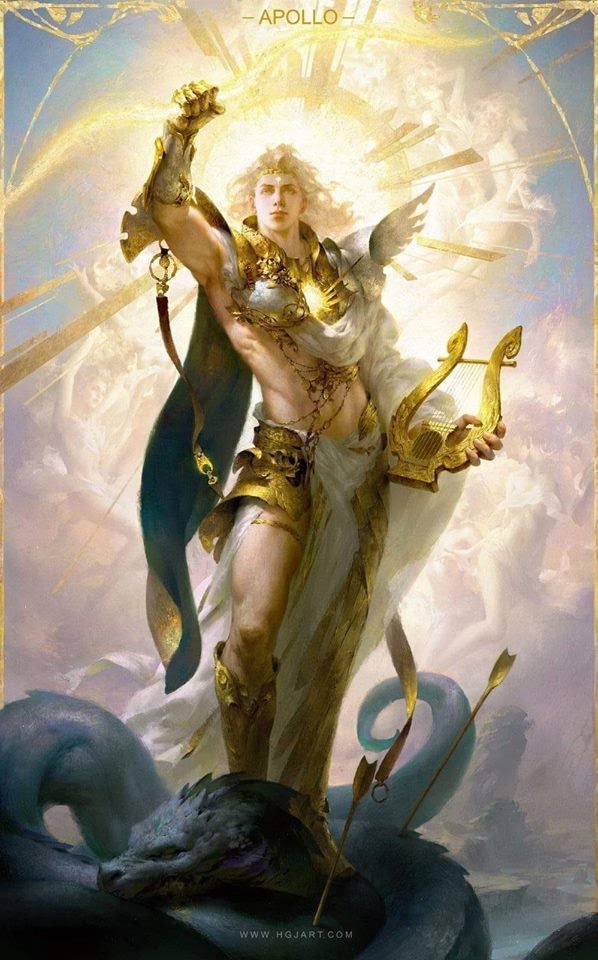 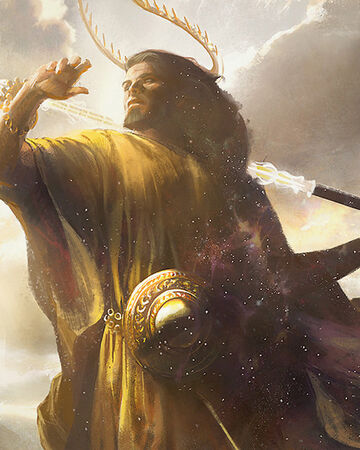 Galští bohové
Apollon / Belenus
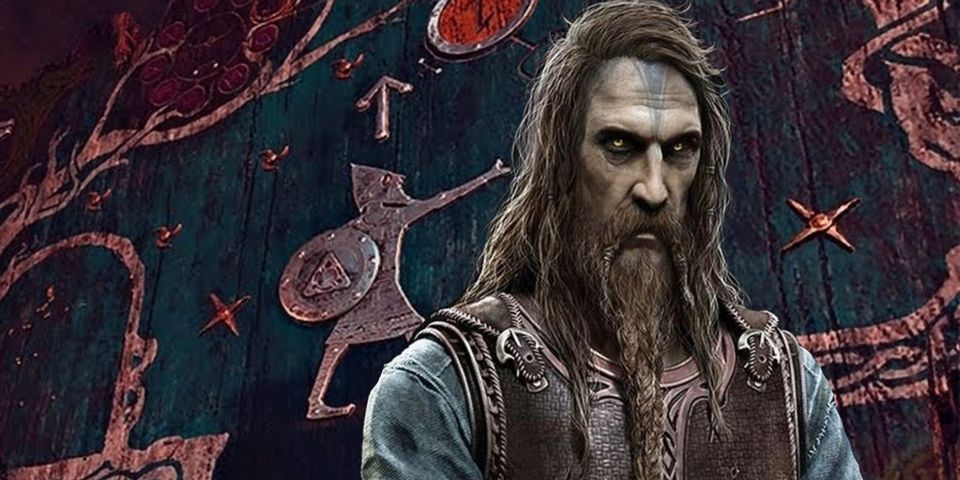 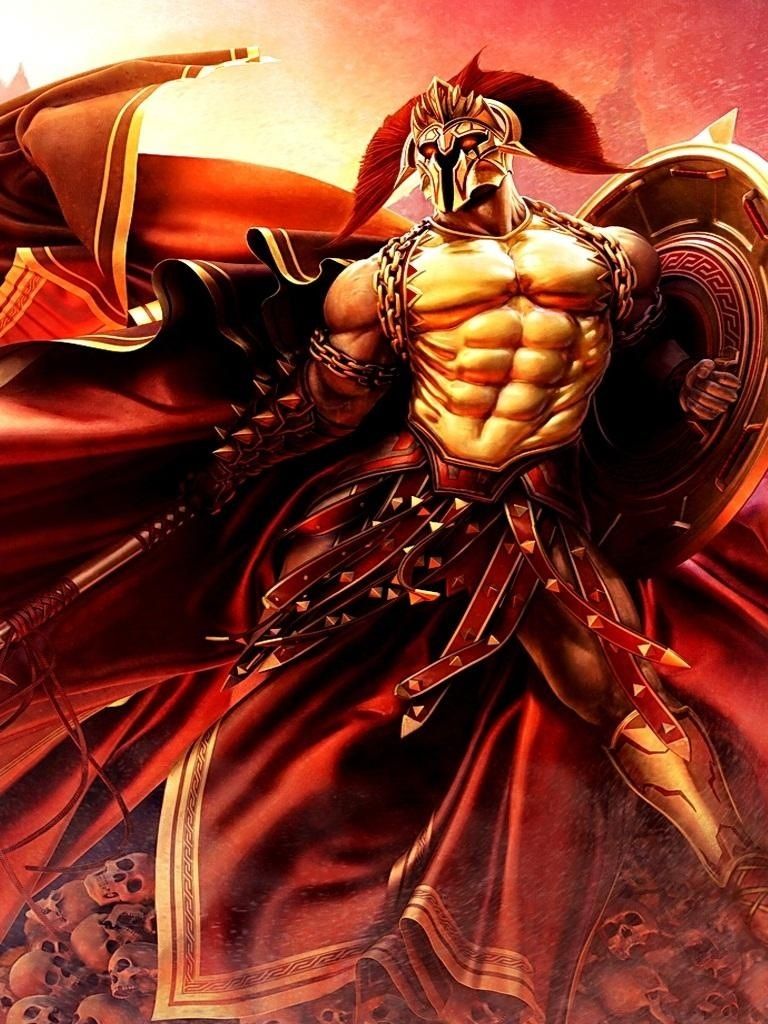 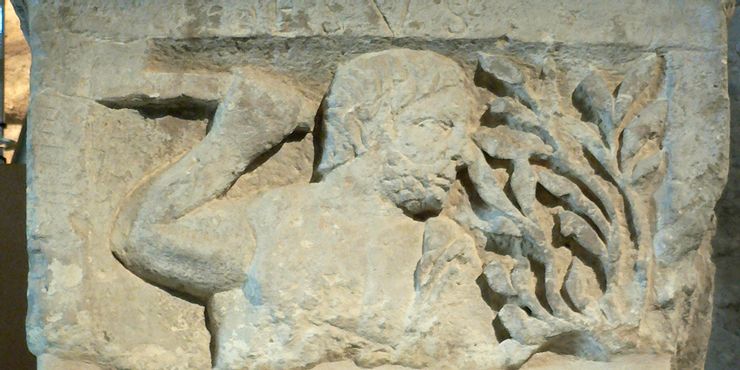 Galští bohové
MAMars / ?Esus?  / Tyr
Galští bohové:     Mars / ?Esus? / Tyr
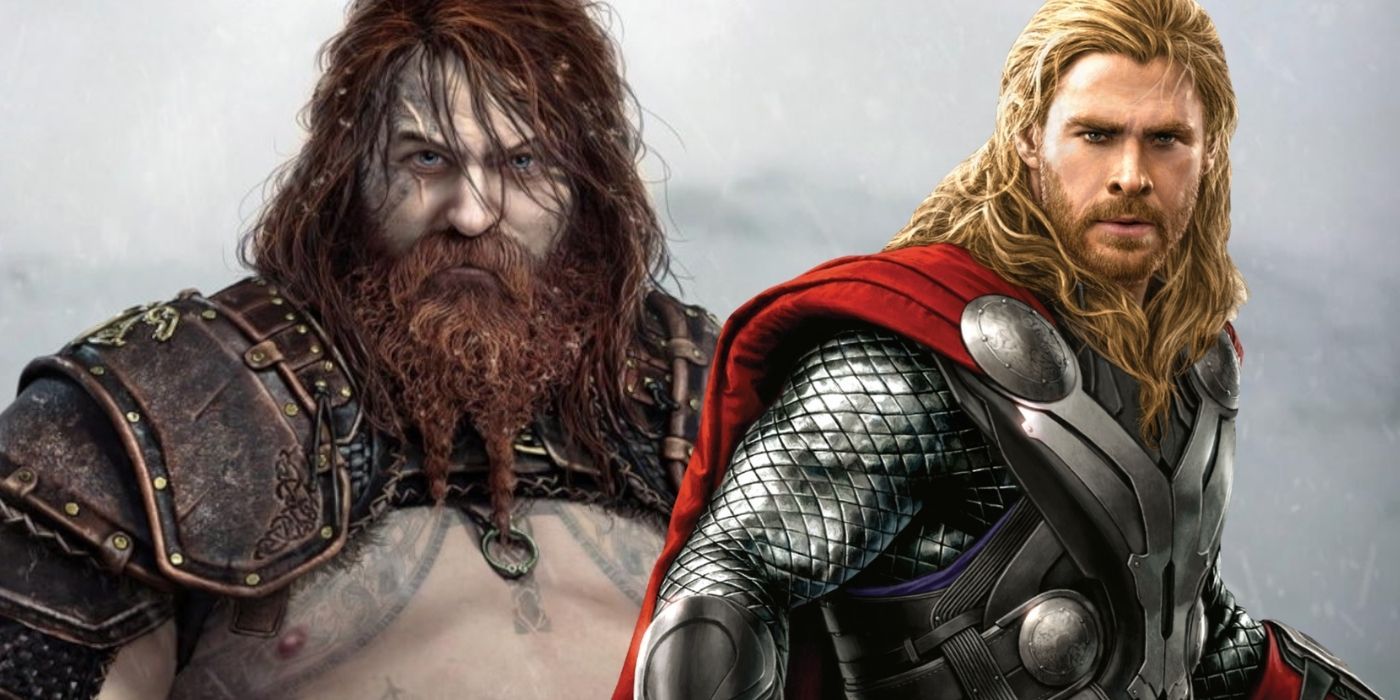 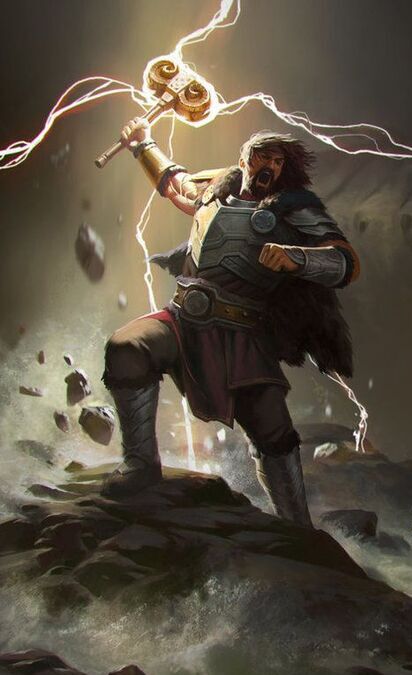 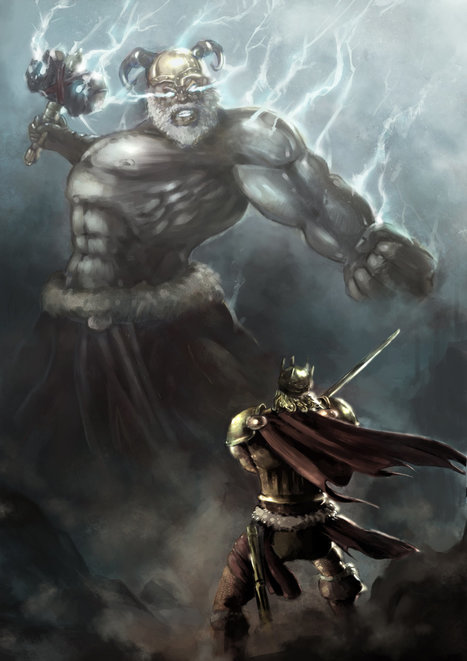 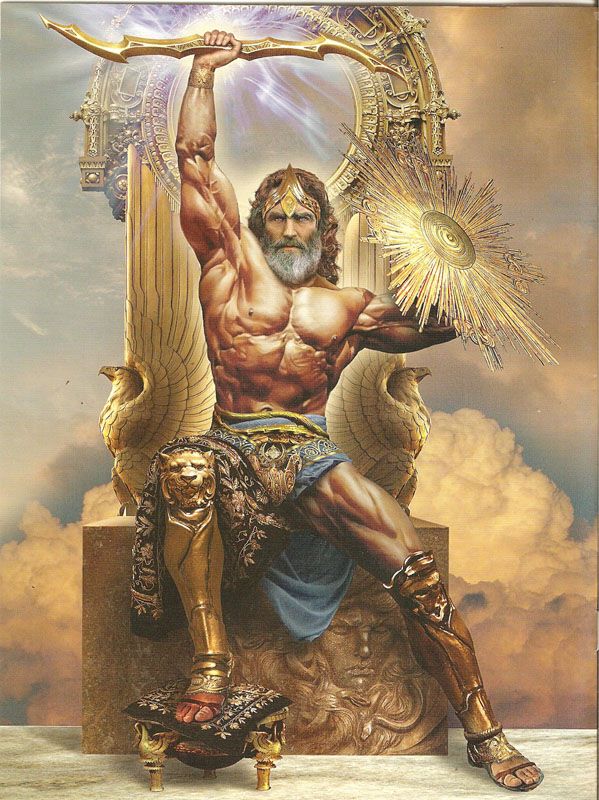 Galští bohové
Iuppiter / Taranis / Thor
Germánští bohové
Ve skutečnosti:
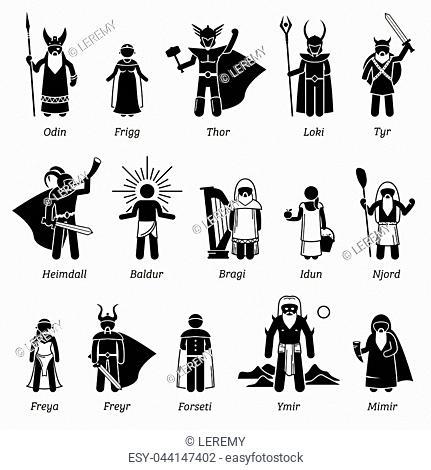 Podle Caesara:
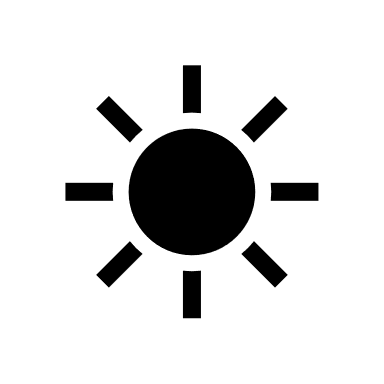 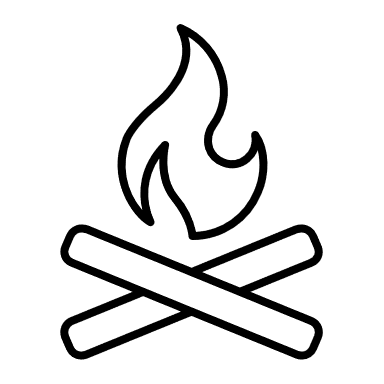 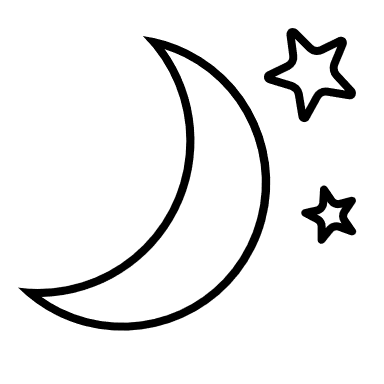 Podle Tacita (Germania IX):
Deorum maxime Mercurium colunt, cui certis diebus humanis quoque hostiis litare fas habent. Herculem ac Martem concessis animalibus placant. [2] pars Sueborum et Isidi sacrificat: unde causa et origo peregrino sacro parum comperi nisi quod signum ipsum in modum liburnae figuratum [3] docet advectam religionem. ceterum nec cohibere parietibus deos neque in ullam humani oris speciem adsimulare ex magnitudine caelestium arbitrantur: lucos ac nemora consecrant deorumque nominibus appellant secretum illud, quod sola reverentia vident.
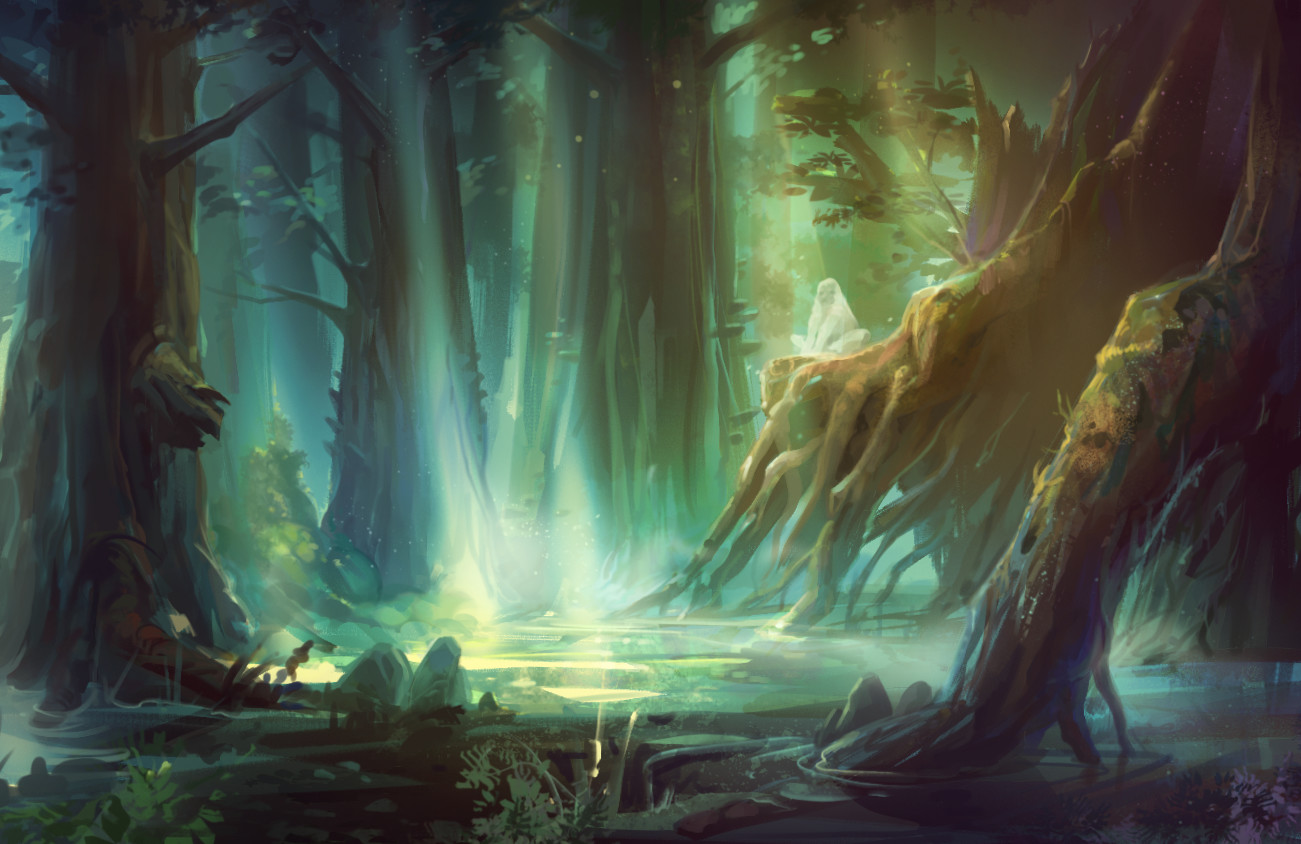 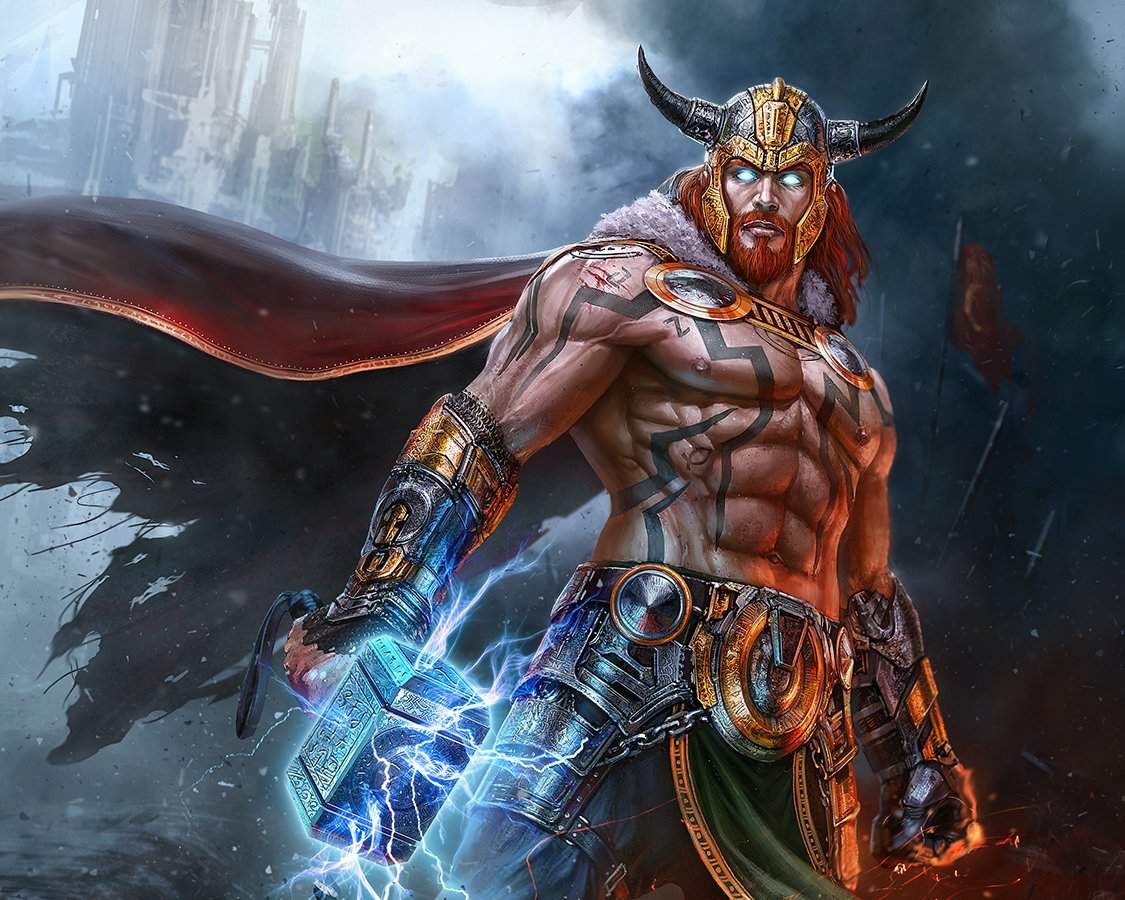 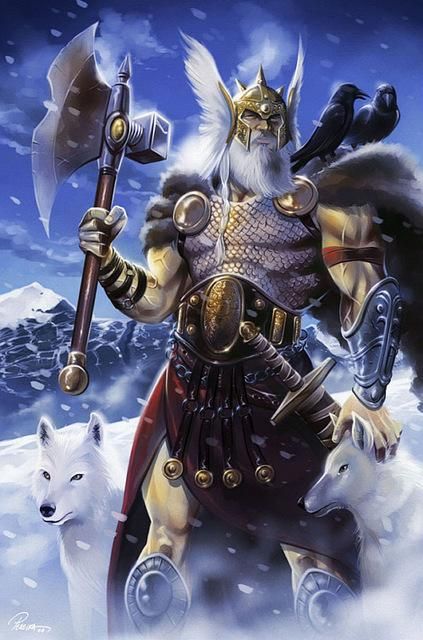 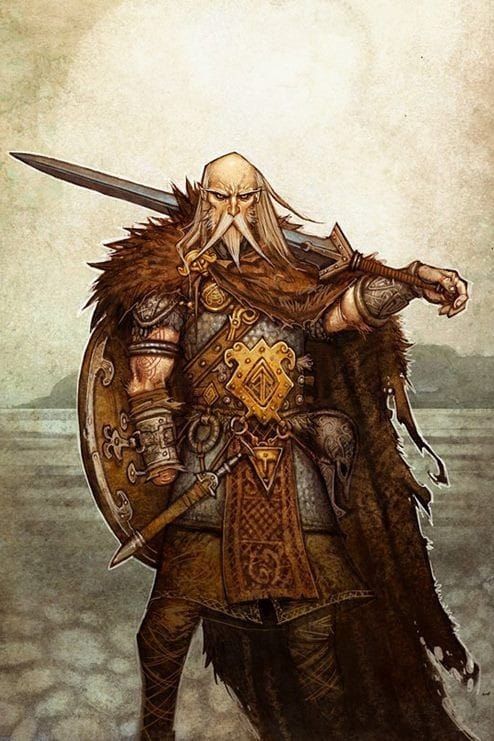 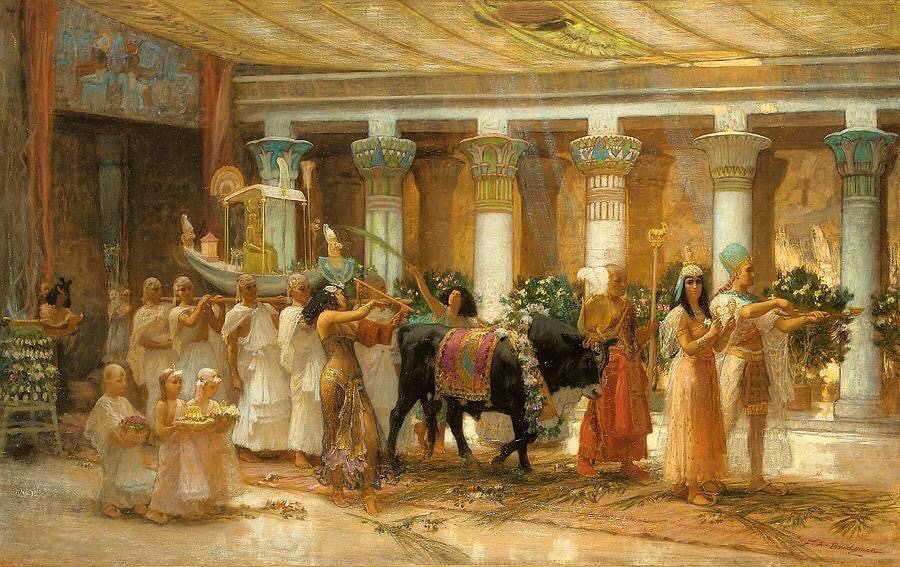 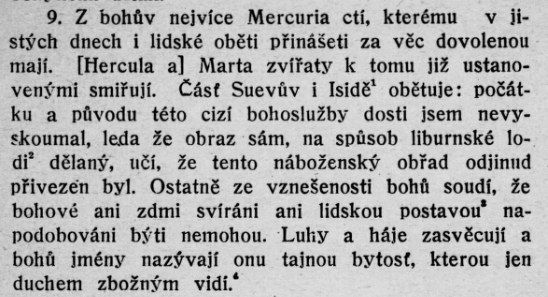 Tacitus: Germania
Volcae Tectosages
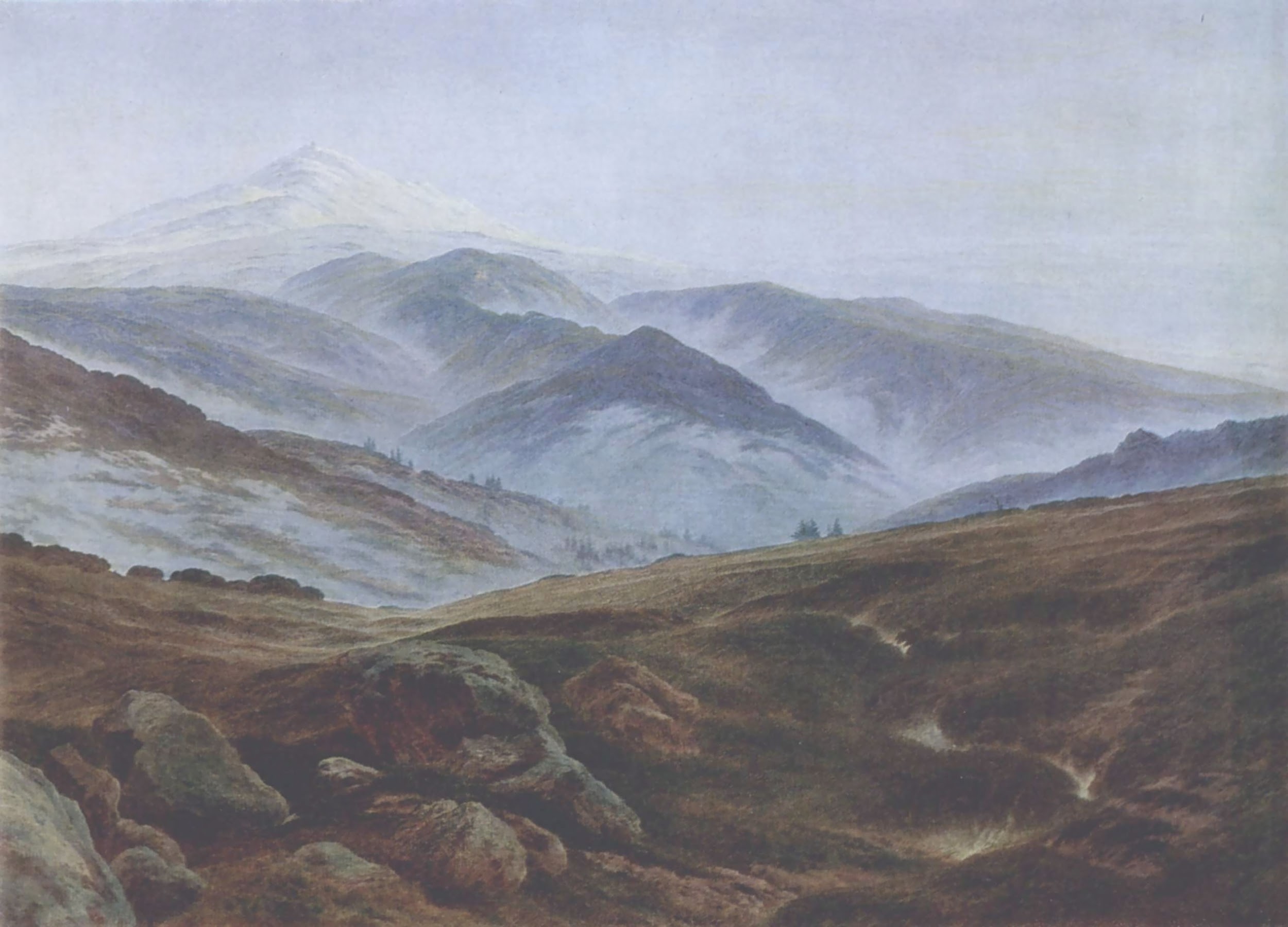 Hercynský les
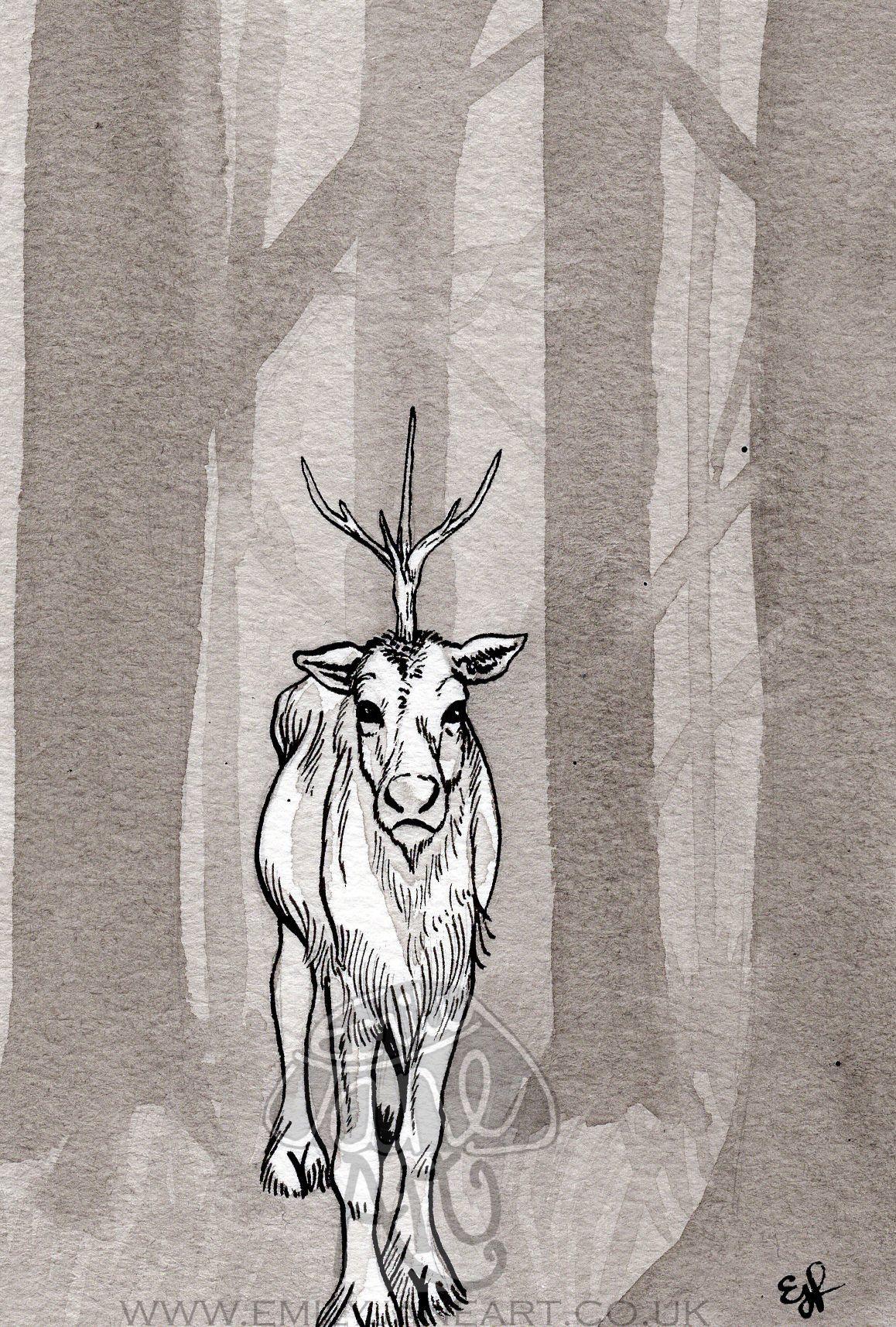 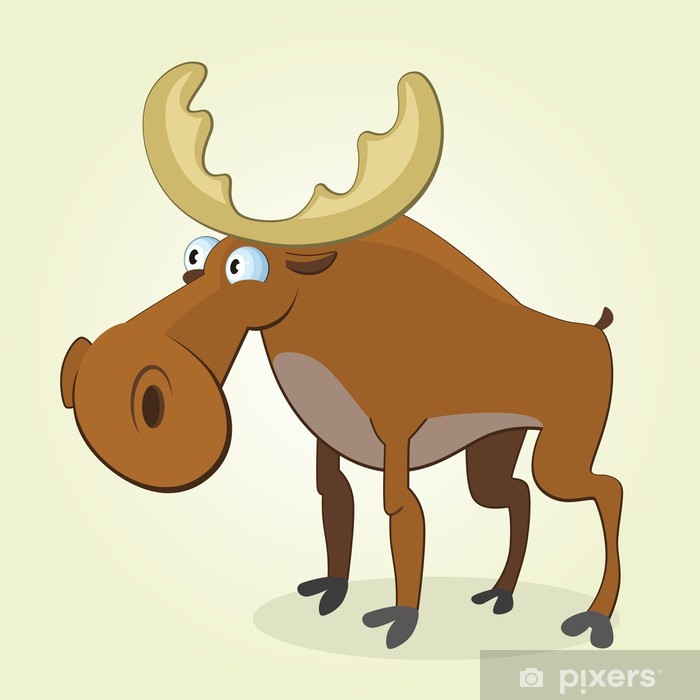 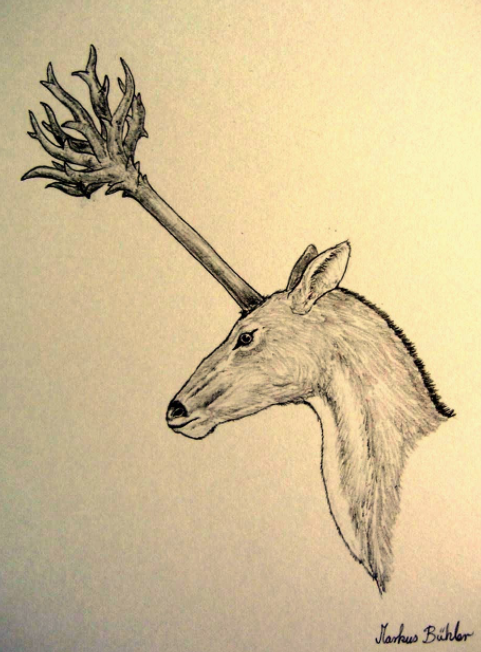 Bos cervi figura….?
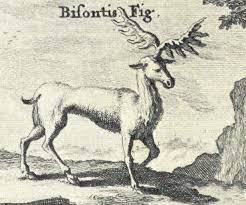 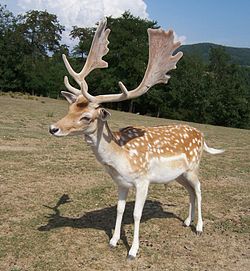 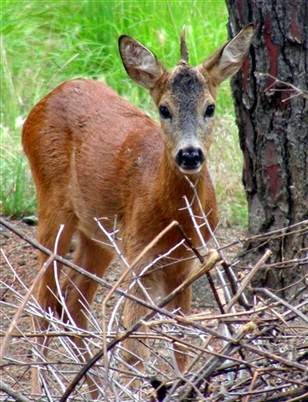 Sunt item, qui appelantur alces…
Sunt item, quae appellantur alces…
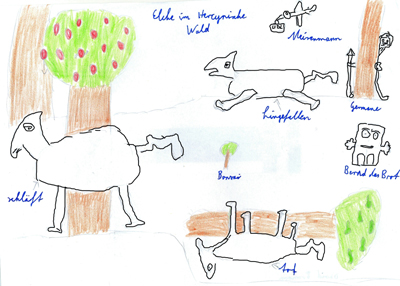 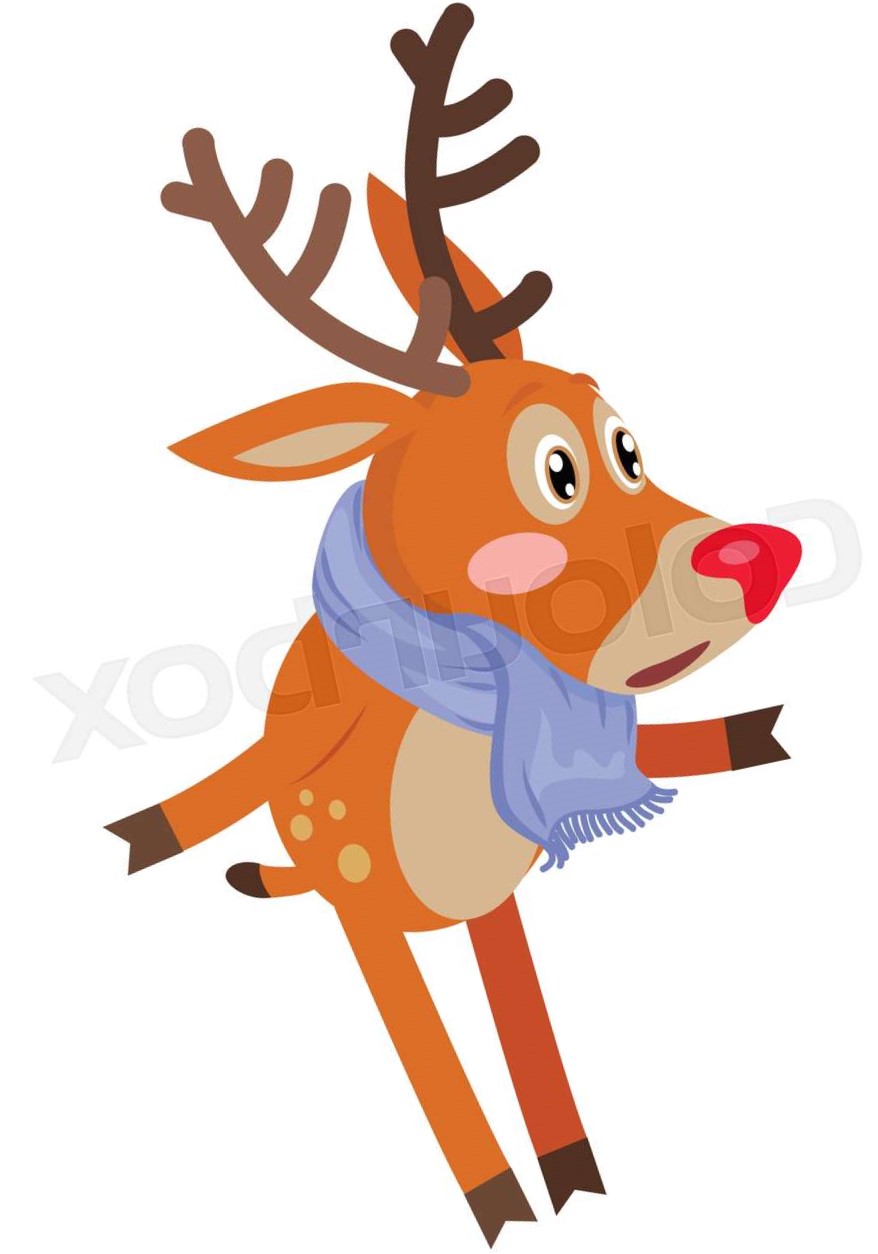 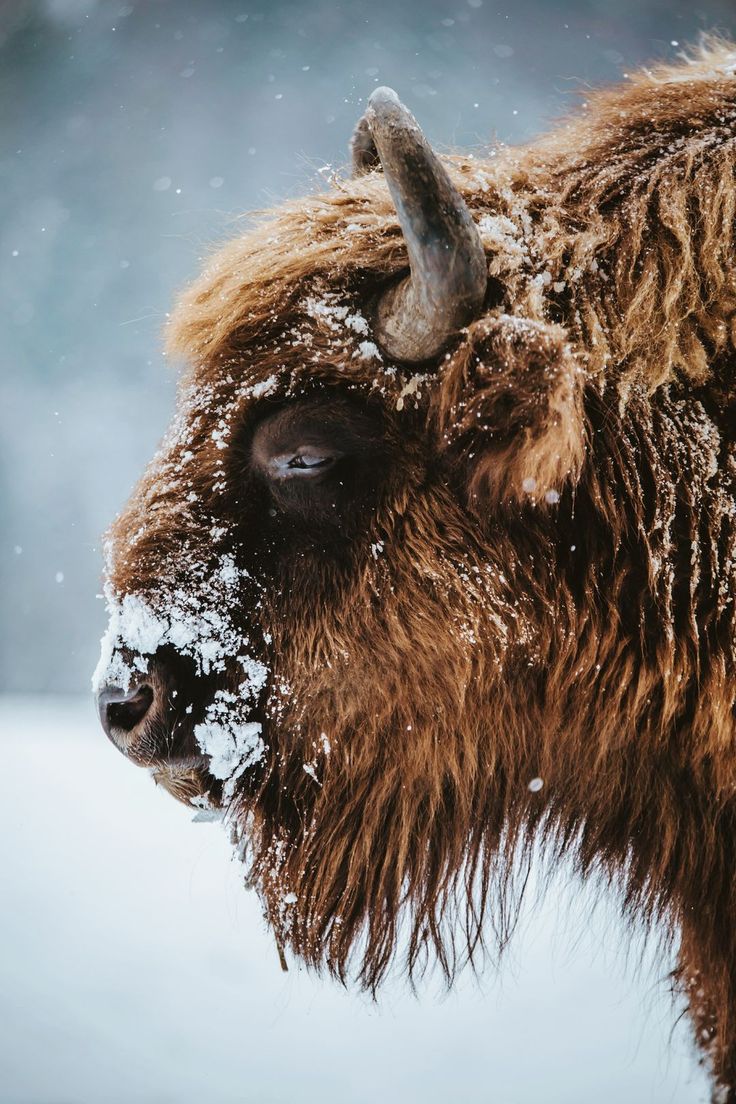 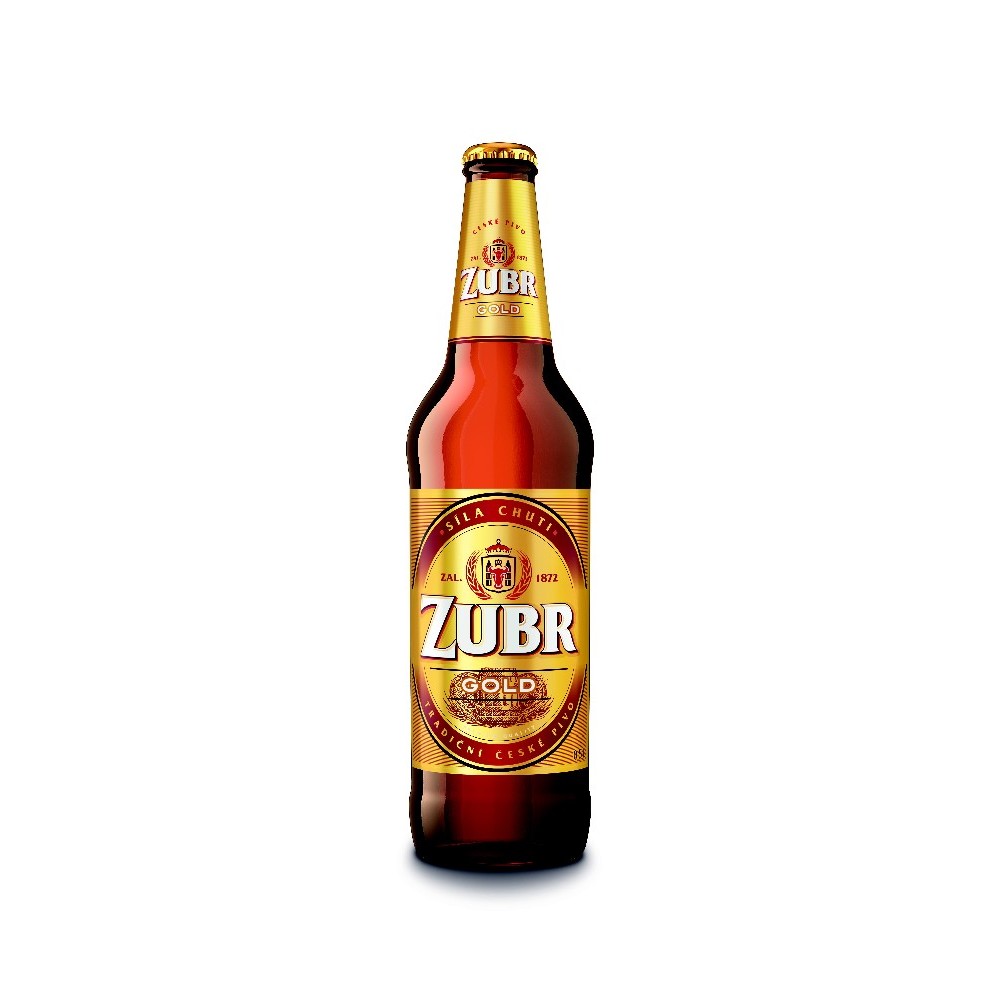 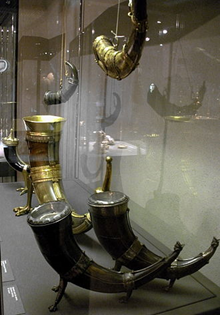 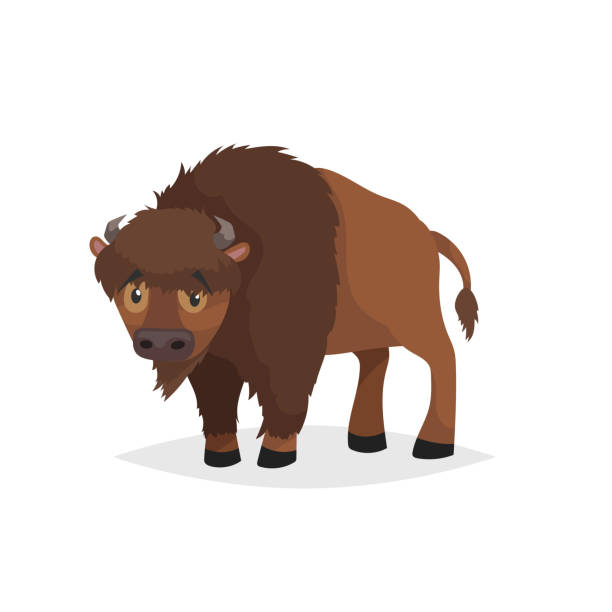 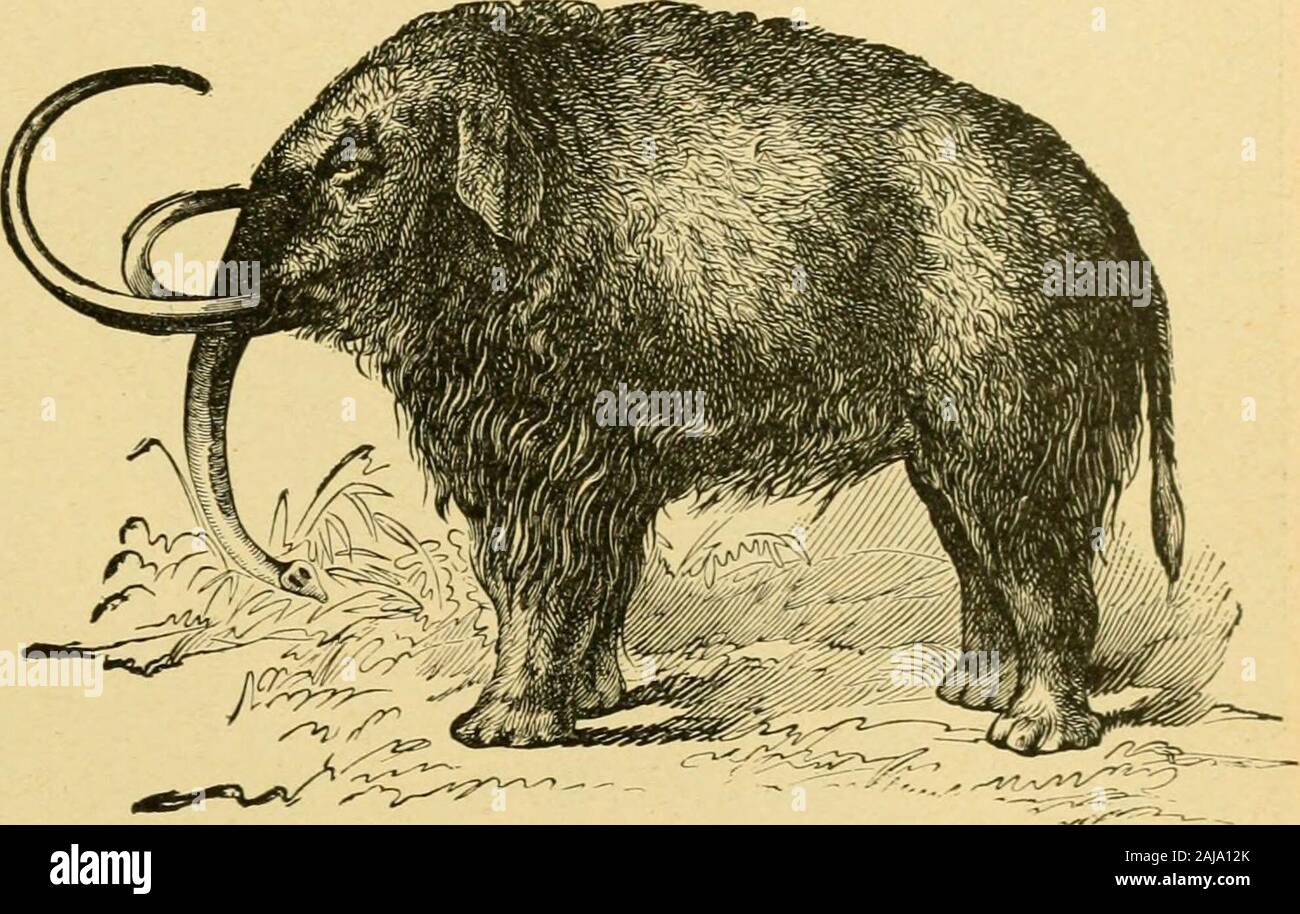 Genus eorum, qui uri appelantur.